Získávání znalostí
Studující čtou psané zdroje (učebnice, webové stránky,…), sledují přednášky, demonstrační videa, poslouchají nahrávky. Nevyžadujeme po nich nic jiného, než aby  vstřebávali podklady, které vytvořil někdo jiný.
ABC Learning Design method by Clive Young and Nataša Perović, UCL.(2015). Learning types, Laurillard, D. (2012). 
Resources available from https://abc-ld.org
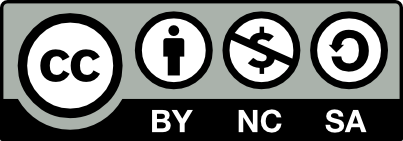 Spolupráce
Studující se učí tím, že ve skupině prodiskutují své návrhy a postupy na řešení zadaného problému a společně s ostatními vytváří požadovaný výstup. Tento výstup (zpráva, graf, hodnocení…) má být obrazem spolupráce více osob. Od samotné diskuse se liší tím, že ke splnění zadání je nutné nakonec dojít ke shodě mezi účastníky tak, aby vznikl smysluplný a obhajitelný společný výstup. Spolupráce tak staví na předchozím získávání znalostí  a na prozkoumávání a zahrnuje diskusi, procvičování i tvorbu.
ABC Learning Design method by Clive Young and Nataša Perović, UCL.(2015). Learning types, Laurillard, D. (2012). 
Resources available from https://abc-ld.org
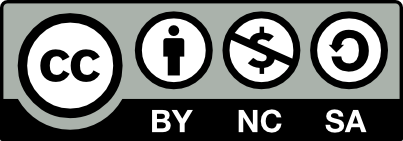 Získávání znalostí
Reading books, papers;
Konvenční postupy
Využití digitálních médií
Čtení knih a článků
Čtení multimediálních zdrojů, webových stránek
Poslech a sledování prezenční přednášky
Poslech podcastů, webcastů
Sledování činností prováděných demonstrátory, účast na lekci význačného odborníka (master class)
Sledování videí a animací
Spolupráce
Reading books, papers;
Konvenční postupy
Využití digitálních médií
Práce v malé skupině na online fóru, v chatovací místnosti
Zadání úkolu malé skupině
Diskuse nad výstupy ostatních
Chat nad výstupy ostatních
Tvorba společného výstupu
Tvorba výstupu sdíleného na síťovém disku, ve výukové platformě
Diskuse
Studující se učí vyjadřovat své myšlenky, formulovat dotazy, chápat myšlenky vyučujícího i svých vrstevníků. Učí se odpovídat na ně, oponovat jim či naopak hledat průniky a shodu mezi nimi.
ABC Learning Design method by Clive Young and Nataša Perović, UCL.(2015). Learning types, Laurillard, D. (2012). 
Resources available from https://abc-ld.org
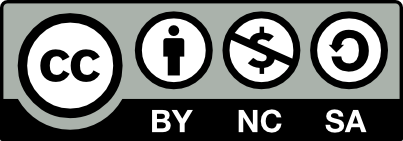 Prozkoumávání
Studující hledá, nachází a kriticky porovnává texty, dokumenty, data a další zdroje, přičemž v nich nachází koncepty a myšlenky, které si má osvojit. Jde o aktivnější proces učení nežli je získávání a vstřebávání znalostí vytvořené někým jiným.
ABC Learning Design method by Clive Young and Nataša Perović, UCL.(2015). Learning types, Laurillard, D. (2012). 
Resources available from https://abc-ld.org
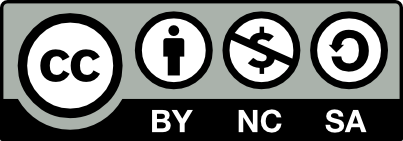 Diskuse
Reading books, papers;
Konvenční postupy
Využití digitálních médií
Návody „krok za krokem“, tutoriály
Online tutoriály
Semináře
Online semináře
Diskuse v e-mailové konferenci
Menší diskusní skupiny
Diskuse v celé třídě
Diskusní fóra na online platformách
Online konference
Webináře v reálném čase či bez synchronizace
Prozkoumávání
in a range of materials and resources;
Using conventional methods to collect
Comparing texts, searching and evaluating information and ideas.
Konvenční postupy
Využití digitálních médií
Používání online návodů
Používání písemných návodů
Hledání a analýza myšlenek a informací ve vymezené literatuře
Hledání a analýza myšlenek a informací ve vymezených digitálních zdrojích
Sběr a porovnávání dat
Sběr a porovnání dat elektronickými prostředky
Porovnávání digitálních textů a elektronických zdrojů
Porovnávání textů
Hledání, analýza a třídění informací a myšlenek
Použití software k hledání, analýze a třídění informací a myšlenek
Procvičování
Studující se učí tím, že přizpůsobuje svoji činnost zadanému cíli, přičemž se zdokonaluje na základě zpětné vazby svého konání. Tuto zpětnou vazbu získává rozborem své vlastní práce (sebereflexí) a uplatněním své práce, od ostatních studujících či od vyučujících. Zjišťuje tak, jak svoji činnost zlepšovat, nacházet slabá místa a odstraňovat je tak, aby dosáhl funkčního řešení zadaného problému. Vyučující musí k tomuto způsobu připravit vhodné zázemí a prostředí.
ABC Learning Design method by Clive Young and Nataša Perović, UCL.(2015). Learning types, Laurillard, D. (2012). 
Resources available from https://abc-ld.org
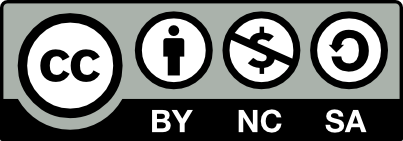 Tvorba
Studující se učí tím, že propojí hluboké osvojení konceptů, které si měj osvojit, s jejich praktickým použitím a tvorbou výstupů (textových dokumentů, úvah, esejí, zpráv, prezentací, dat, videí, vlastních výrobků…). Vyučující tak motivuje studenty ke konsolidaci a k praktickému využití všeho, co se měli naučit.
ABC Learning Design method by Clive Young and Nataša Perović, UCL.(2015). Learning types, Laurillard, D. (2012). 
Resources available from https://abc-ld.org
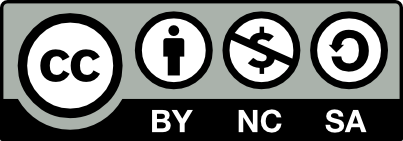 Procvičování
Reading books, papers;
Konvenční postupy
Využití digitálních médií
Praktická cvičení
Práce na výukových modelech
Simulátory, trenažery
Plnění praktických úkolů a projektů
Interaktivní software umožňující konstruovat a kontrolovat virtuální „světy“ (microworlds)
Práce v laboratoři
Virtuální laboratoře, virtuální exkurze
Terénní exkurze
Hry a hraní rolí (face-to-face)
Hry a hraní rolí online online
Tvorba
Reading books, papvy
Konvenční postupy
Využití digitálních médií
Tvorba, ukládání a distribuce digitálních dokumentů
Tvorba výstupů, jako jsou (dle oboru):
Tvrzení, podložené závěry
Datové soubory s designem výrobku
Eseje, úvahy
Elektronické portfolio
Závěrečné zprávy
Animace
Vyúčtování
Modely
Funkční vzory
Prezentace, virtuální prohlídky
Představení, výstavy
Fotogalerie
Výroba artefaktů
Videa a videogalerie
Animace
Animace
Modely
Blogy a vlogy
Videozáznamy
E-shop
Webová stránka
Softwarová aplikace